TIF Innebandy
Träning – Kost - Vila
Träning (träna rätt)
Minska risken för skador samt prestera bättre, orka mer, skjuta hårdare, springa snabbare mm.
Bygger upp muskulatur samt tränar hjärta och lungor = bättre syreupptagningsförmåga.
Kost (och dryck)
Innan träning eller match ska man INTE äta en stor mängd mat som tar lång tid för kroppen att bryta ned. Blodsockret sjunker (palt koma) då mycket energi går åt till att bryta ned maten. Då blir man trött.

En annan nackdel är att det blir svårare att få ut blodet till musklerna – utan blod i musklerna så arbetar musklerna sämre. En större måltid bör ätas 3-4 timmar innan träning/match.

Kostintaget före match/träning:
3-4 timmar innan = större måltid
30-60 min innan = lättsmält mellanmål med fokus på kolhydrater.  Flingor och mjölk, Franskbröd med skinka, äpplen och bananer är bra alternativ. 
Äter man mycket fibrer och fett så leder detta till långsam magsäckstömning och risk för magbesvär under träning/match.
Drick gärna 3-5dl vatten ca 2 timmar innan träning. Cellerna i kroppen tar då lättare upp vätskan under själva matchen/träningen.
Under träning/match bör man dricka var 10-20 minut beroende på intensitet. (ju mer man svettas desto mer måste man dricka – särskilt målvakten)
Kost fortsättning
Under träning
Fysisk aktivitet längre  än 60 min = kan vara bra med sportdryck – då återförs även kolhydrater för blodsockernivån.
Vatten (gärna ljummen) för att minimera vätskeförlust är nödvändig.
Dricka under träning/match minskar risk för kramp och gör att man orkar hålla ett högre tempo längre (minskad glykogentömning)

Efter träning
Träning bryter ned kroppen – för att få effekt av träningen och bryta själva nedbrytningen så behöver man ett återhämtningsmål.

En banan och ett stort glas lättmjölk är bra återhämtning.

Har träningen varit längre än två timmar bör man äta en normal måltid.

Normalt kan kroppens immunförsvar vara nedsatt i ca 4 timmar efter träning. Om man äter något direkt efter träning – så kortas denna tid ned till ca 30 min.
Återhämtningsmål
Mjölk och russin
Ägg och apelsinjuice
Mjölk och bananer
Skinksmörgås (franskbröd)
Mjölk och ägg samt ett glas saft
En Gainomax motsvarande
Vila och Sömn
Tränar man ”för” mycket så kan resultatet bli överträning.
Tränar man med låg intensitet under kort tid så återhämtar sig kroppen under träningen. Innebandy är INTE en lågintensiv sport snarare högintensiv.

Vid Högintensiv träning eller träning med  mycket löpning så tar det 12 till 24 timmar för kroppen att återhämta sig. Har man tränat ännu hårdare – flera dagar i sträck (en Cup t ex) så kan kroppen behöva ett par dagar av vila eller lugnare träning.

Sov dig stark
Sömnen är absolut nödvändig för att träningen ska bli effektiv
Under sömnen slappnar kroppen och hjärnan av
Under sömnen frisätts uppbyggande hormoner  - dessa bidrar till återhämtning och återuppbyggnad efter träning.
Immunförsvaret rustas under sömnen – minskad risk för sjukdomar.

Mer träning ger mer djupsömn = sover bättre och återhämtningen stärks.
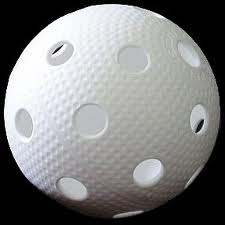 Frågor ?